Семафор-(франц. sémaphore, от греч. sema — знак, сигнал и phorós — несущий)        стационарный сигнальный прибор, применяемый на железных дорогах.
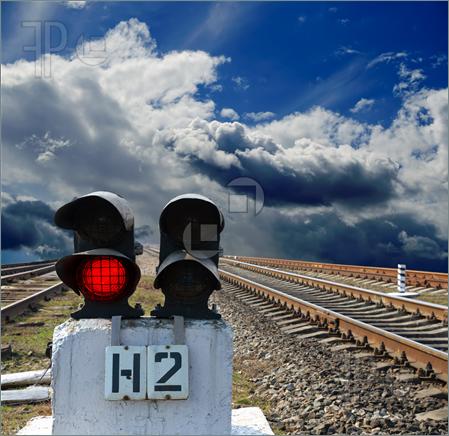 Кисет-небольшой мешочек для табака, махорки.
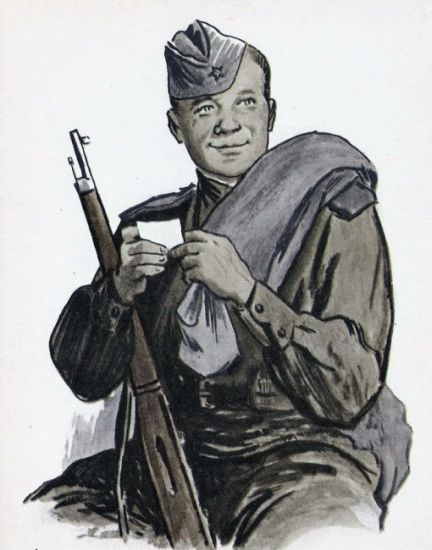 БАЙКА (польск. bajka - от нидерл. baai), мягкая, плотная хлопчатобумажная или шерстяная ткань с густым начесанным ворсом. Из хлопчатобумажной байки шьют теплое белье, женскую или детскую одежду; из шерстяной - демисезонные пальто.
Полустанок-небольшая железнодорожная станция.
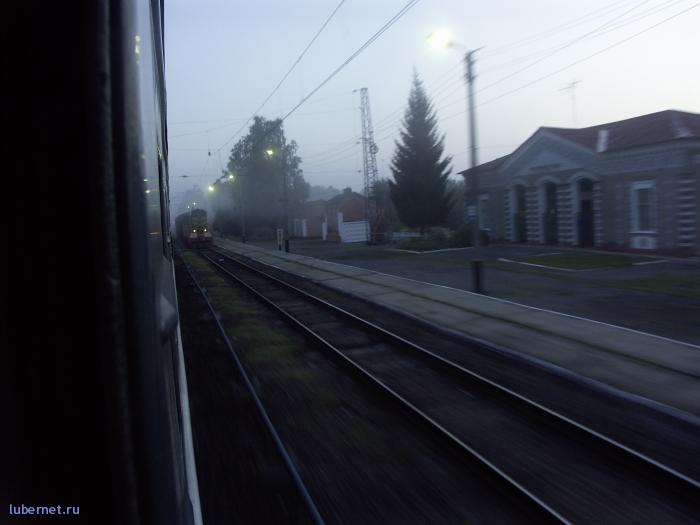 Варнак-хулиган,разбойник каторжник, беглый каторжник, беглый заключённый.
ВАТАГА-ж. дружная толпа, шайка, артель; временное или случайное товарищество, для работ.
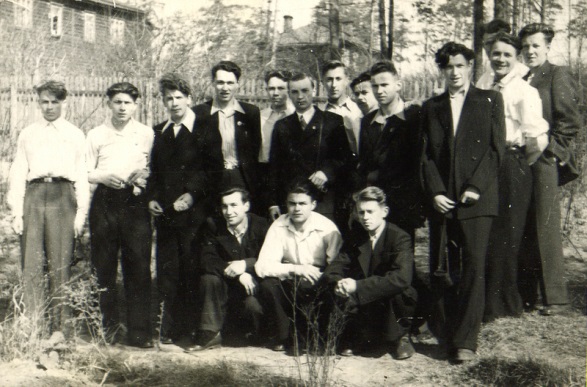 Амбар-строение для хранения зерна и других видов продовольствия
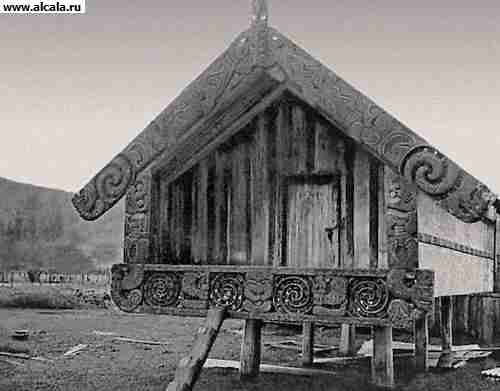 Ту́ес, туесо́к — небольшой берестяной короб с крышкой. Классический туес имеет цилиндрическую форму. Другое название — бурак.
ПЛЕТЕ́НЬ- плетня, муж. Плетеная изгородь из прутьев, ветвей.
Медико-санитарный батальон (медсб, медсанбат) — формирование  медицинской службы тыла вооружённых сил в составе соединения, предназначенное для медицинского обеспечения личного состава соединения.
Презентацию подготовила 
обучающаяся 7 класса 
Янковская Дарья
МОУ СОШ С. Варваровка
Амурская область